Qari mill-Ktieb 
Tal-Profeta Ġeremija
Ġer 23, 5-8
“Araw, għad jasal żmien 
– oraklu tal-Mulej –
meta nqajjem lil David rimja ġusta, li jsaltan ta’ sultan, u jmexxi bil-għaqal
u jagħmel is-sewwa u 
l-ħaqq fil-pajjiż.
Fi żmienu Ġuda jkun salv,
u Iżrael jgħammar 
fiż-żgur.
U dan hu l-isem li jsejħulu: 
Il-Mulej is-Sewwa tagħna.
Għalhekk: Arawhom, ġejjin jiem – oraklu tal-Mulej –
meta ma jgħidux iżjed: ‘Daqs kemm hu ħaj 
il-Mulej, li tella’ ’l ulied Iżrael mill-art tal-Eġittu!’, imma:
‘Daqs kemm hu ħaj
il-Mulej, li tella’ u ħareġ in-nisel ta’ dar Iżrael 
mill-art tat-Tramuntana, u
mill-artijiet kollha li fihom xerridhom!’
Imbagħad jistgħu jgħammru f’arthom”.
Il-Kelma tal-Mulej
R:/ Irroddu ħajr lil Alla
Salm Responsorjali
R./ Tħaddar f’jiemu 
l-ġustizzja u s-sliem
O Alla, agħti lis-sultan 
il-ħaqq tiegħek,
il-ġustizzja tiegħek lil bin is-sultan,
biex jiġġudika l-poplu tiegħek bil-ġustizzja,
u bil-ħaqq l-imsejknin tiegħek.
R./ Tħaddar f’jiemu 
l-ġustizzja u s-sliem
Għax hu jeħles lill-fqir li jsejjaħlu,
u lill-imsejken li m’għandux min jgħinu.
Iħenn għad-dgħajjef u għall-fqajjar;
il-ħajja tal-fqajrin isalva.
R./ Tħaddar f’jiemu 
l-ġustizzja u s-sliem
Imbierek il-Mulej, Alla ta’ Iżrael,
li waħdu jagħmel ħwejjeġ tal-għaġeb.
Imbierek għal dejjem ismu msebbaħ;
timtela l-art kollha b’sebħu! Ammen! Ammen!
R./ Tħaddar f’jiemu 
l-ġustizzja u s-sliem
Hallelujah, Hallelujah
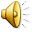 O Mexxej tad-dar ta’ Iżrael,
li tajt il-liġi lil Mosè fuq 
is-Sinaj,
ejja ifdina bil-qawwa ta’ driegħek.
Hallelujah, Hallelujah
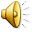 Qari mill-Evanġelju skont 
San Mattew
Mt 1, 18-24
R:/ Glorja lilek Mulej
It-tnissil ta’ Ġesù l-Messija sar hekk: ommu Marija, wara li tgħarrset ma’ Ġużeppi, qabel ma marru joqogħdu flimkien, saret
omm bil-ħidma tal-Ispirtu s-Santu. Żewġha Ġużeppi, li kien raġel ġust u ma riedx ixandarha quddiem kulħadd, għamel il-ħsieb li
jibgħatha bil-moħbi 
tan-nies.
Meta kien għadu qiegħed jaħsibha, deherlu anġlu 
tal-Mulej fil-ħolm u qallu:
“Ġużeppi, bin David, xejn la tibża’ tieħu għandek lil martek Marija, għax dak li tnissel fiha ġej mill-Ispirtu s-Santu. Hi se jkollha
iben, u inti ssemmih Ġesù, għax hu jsalva l-poplu tiegħu minn dnubiethom”. 
Dan kollu ġara biex iseħħ dak li kien qal il-Mulej
permezz tal-profeta, meta qal:
“Ara, ix-xebba tnissel u jkollha iben, u jsemmuh Għimmanu-El”,
li bi lsienna jfisser “Alla magħna”. Ġużeppi, meta qam, għamel kif ordnalu 
l-anġlu tal-Mulej, u ħa lil martu għandu.
Il-Kelma tal-Mulej
R:/ Tifħir lilek Kristu